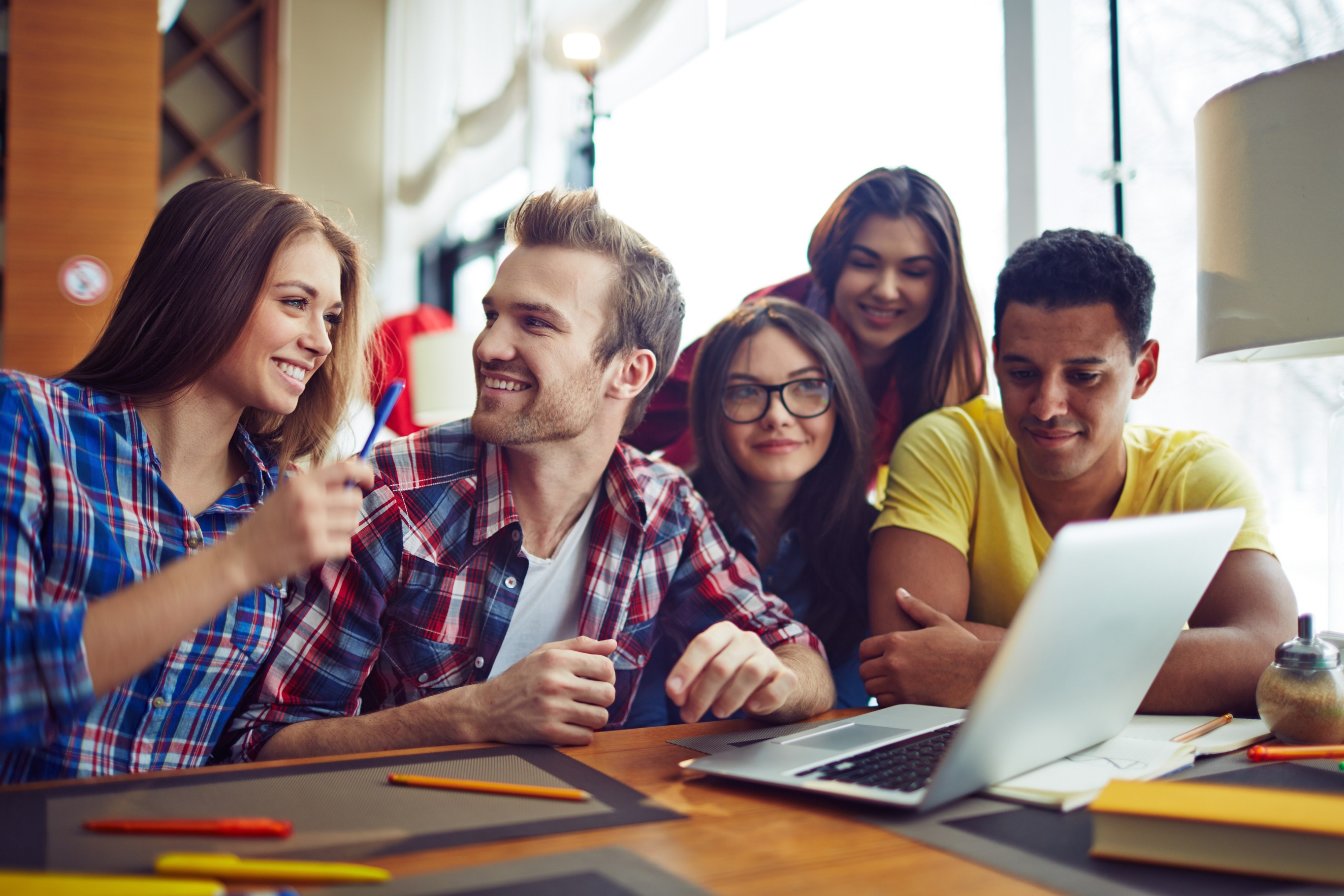 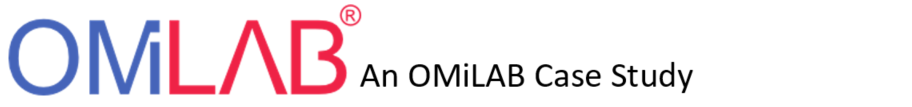 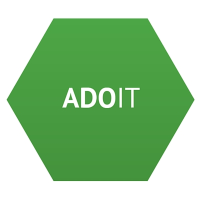 
Enterprise Architecture Management
Introduction to ArchiMate – The Technology Layer
Supported by:www.adoit-community.com
Agenda
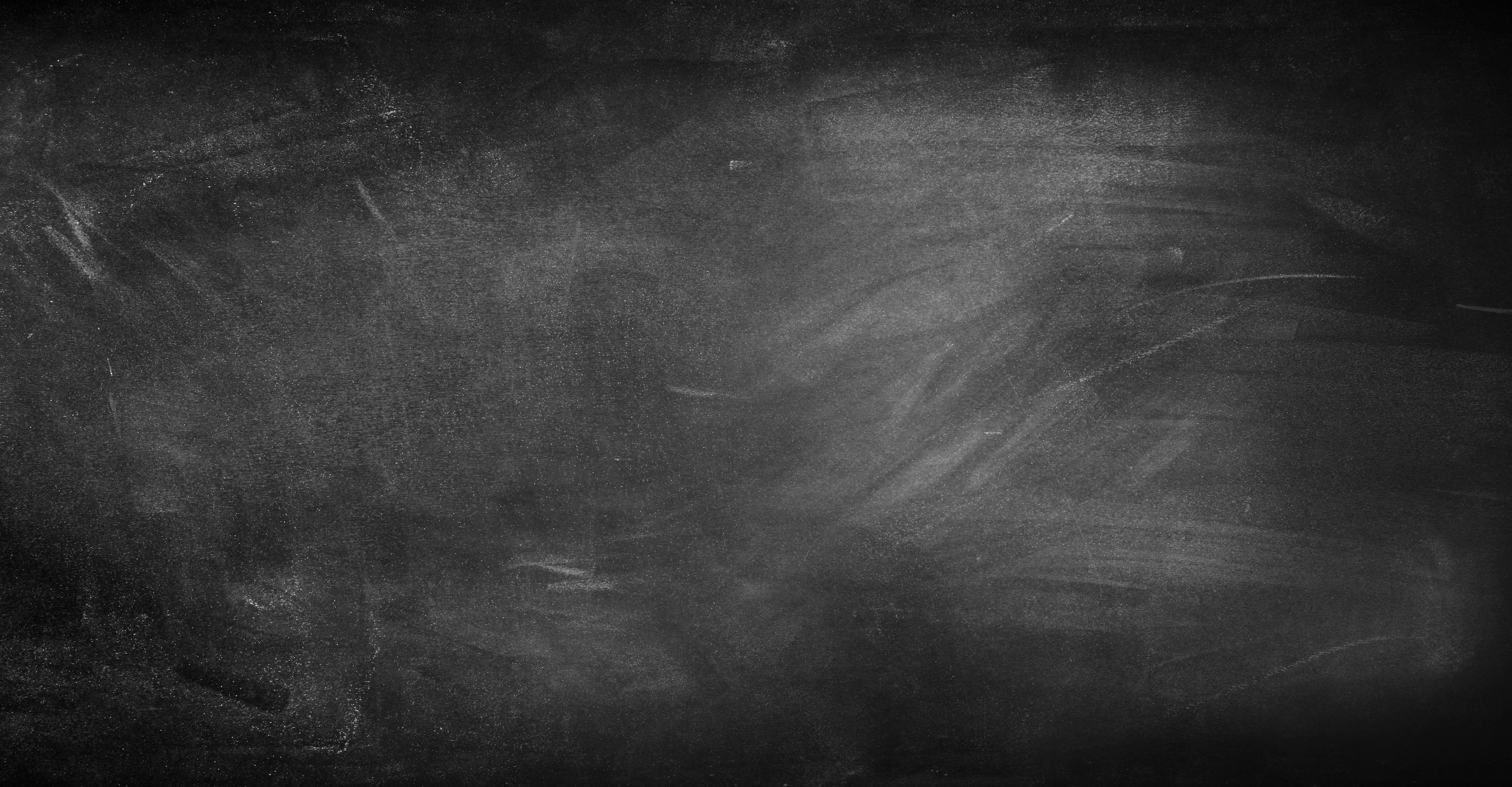 ArchiMate Technology Layer
ArchiMate Extensions
[Speaker Notes: shutterstock_523858522]
Agenda
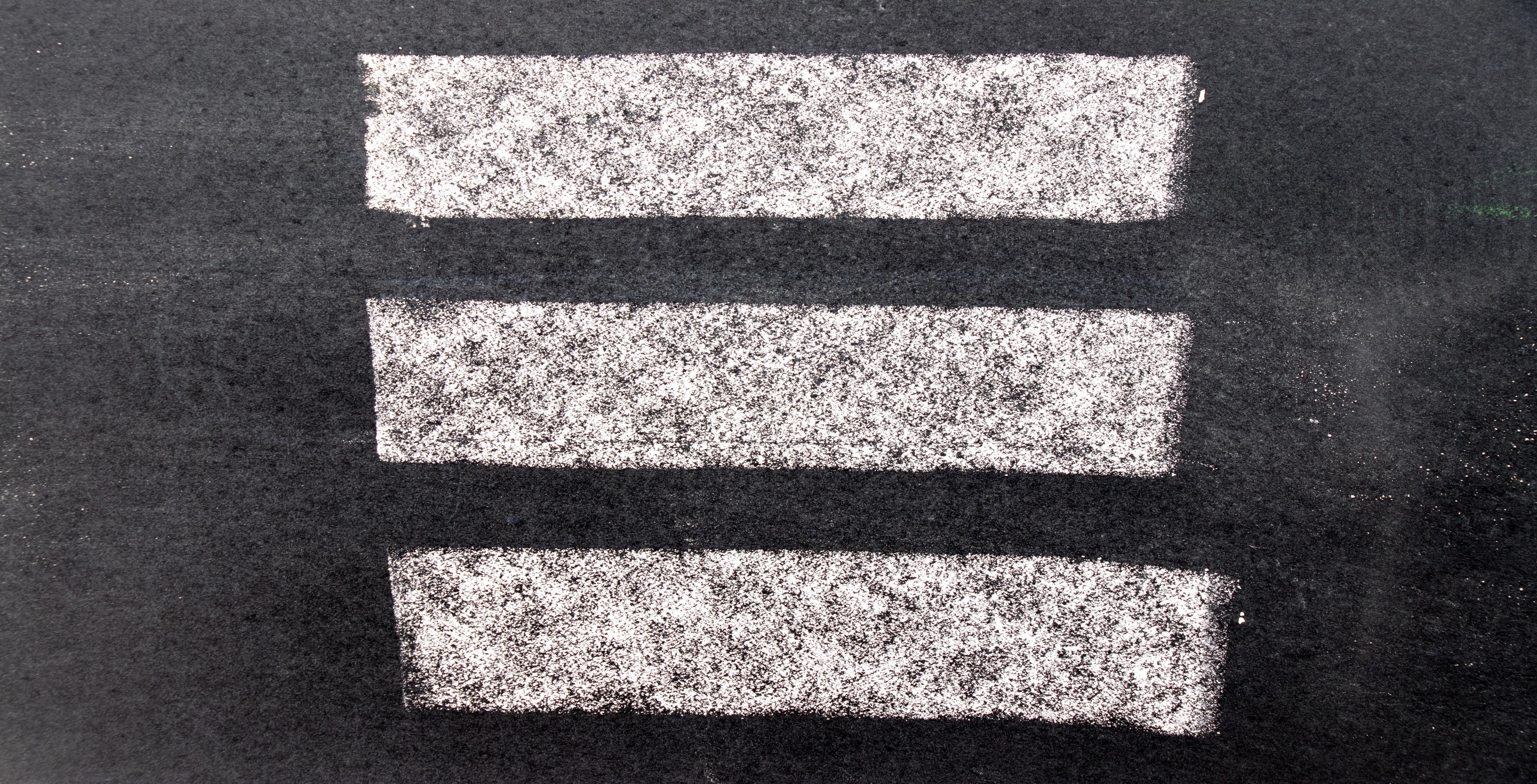 Technology
[Speaker Notes: https://www.shutterstock.com/de/image-photo/white-chalk-paint-texture-on-black-712639246]
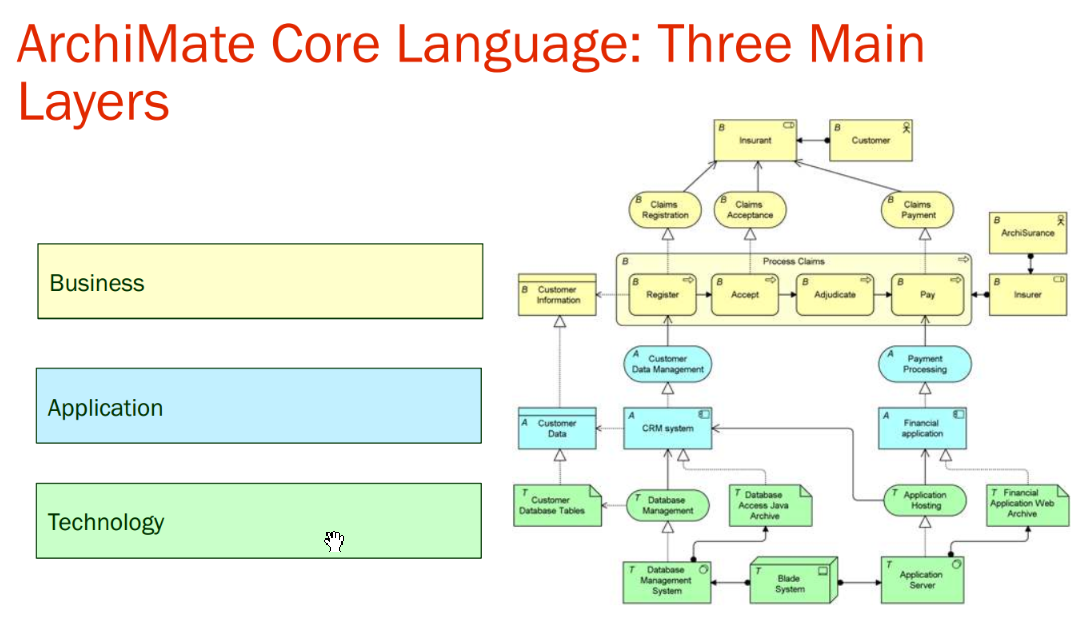 Technology Layer Metamodel
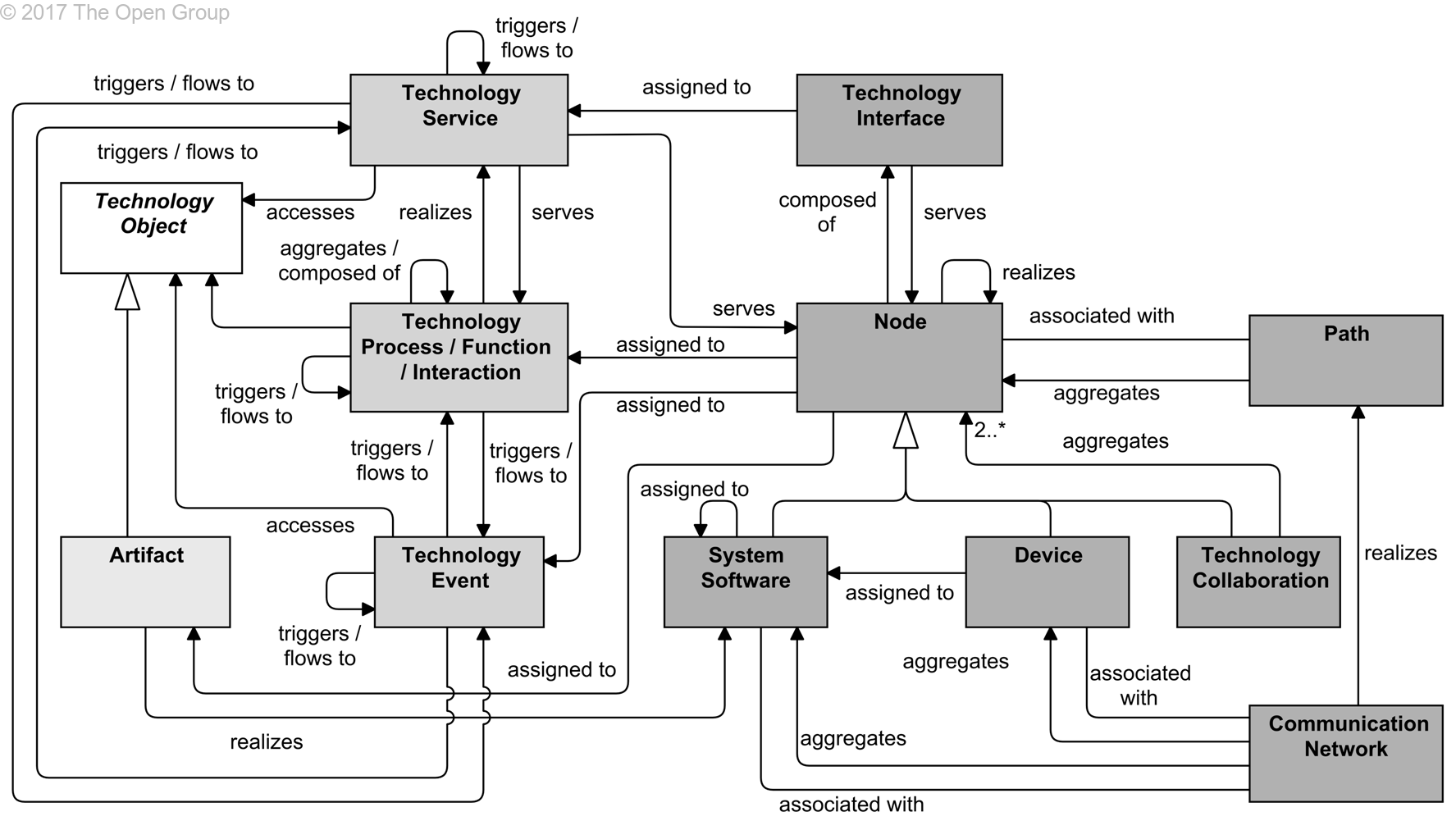 Source: ArchiMate 3, 10 Technology Layer
Technology Layer - Elements & Relations
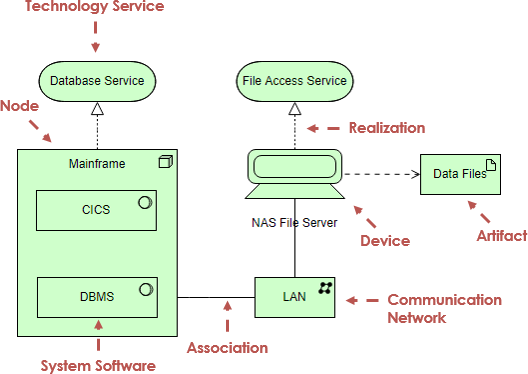 Tying it all together – Cross Layer View
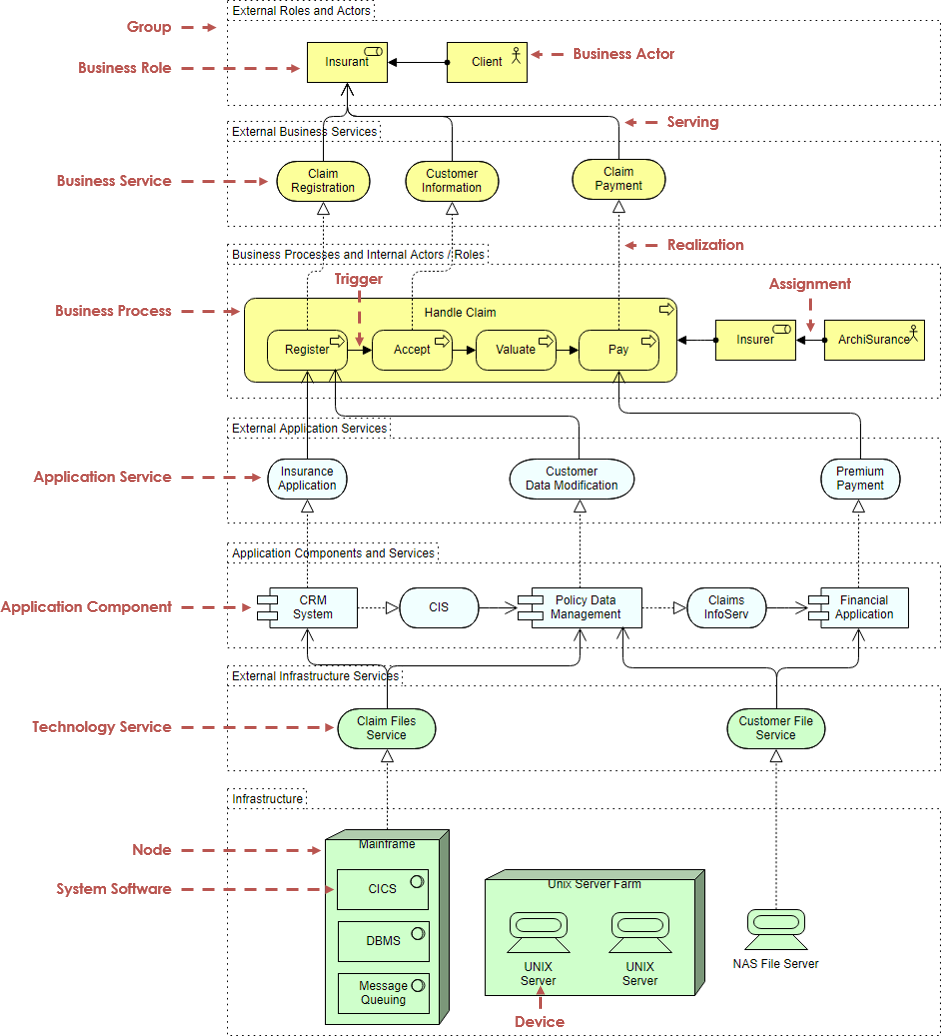 Cross Layer Relationship: Serving
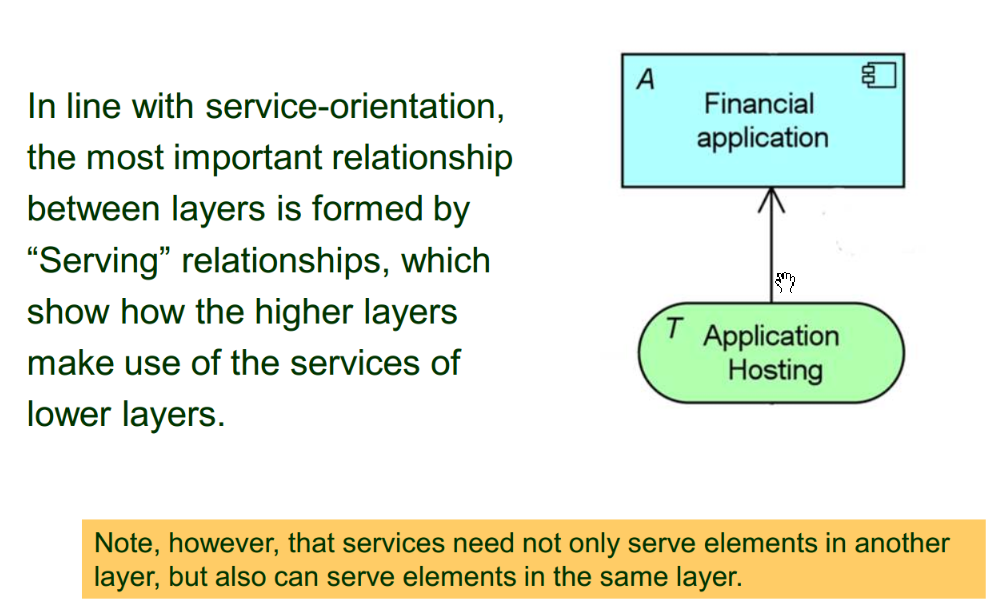 Cross Layer Relationship: Realization
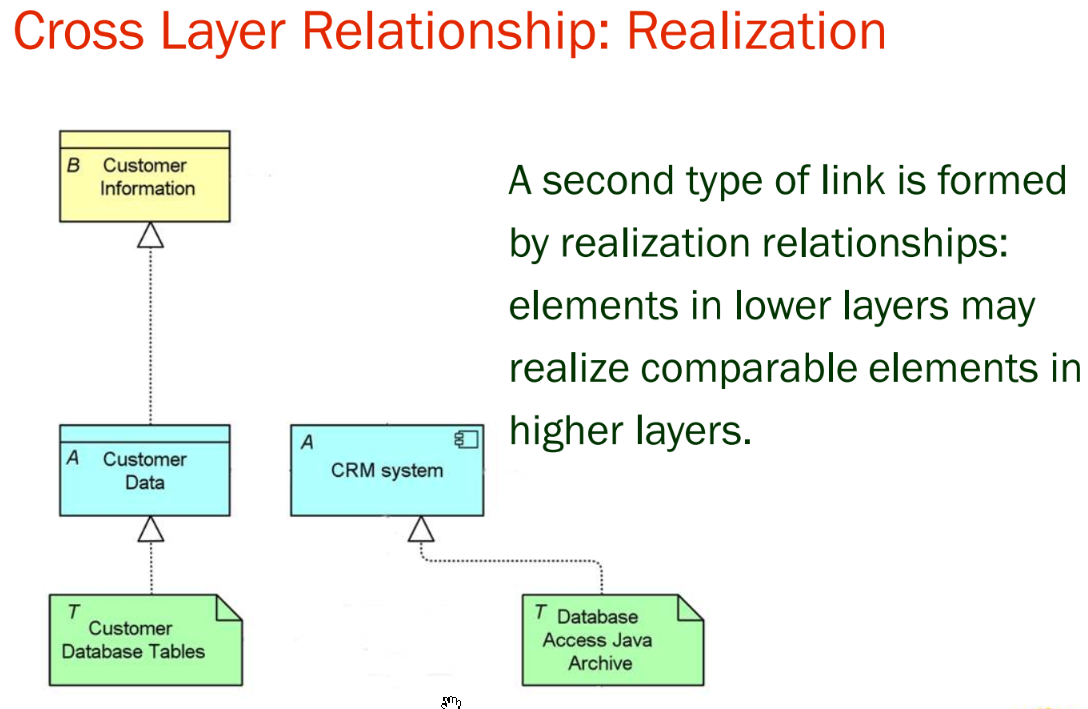 What is false statement about colours in ArchiMate?
There is no prescription for using colours in ArchiMate, you can use any colours
In addition to colours, letters S, B, A, T, P, I may be used to distinguish between the layers
ArchiMate defines yellow, blue and green for business, application and technology layers
It is recommended to use colours to highlight elements and relationships in visualisations
Agenda
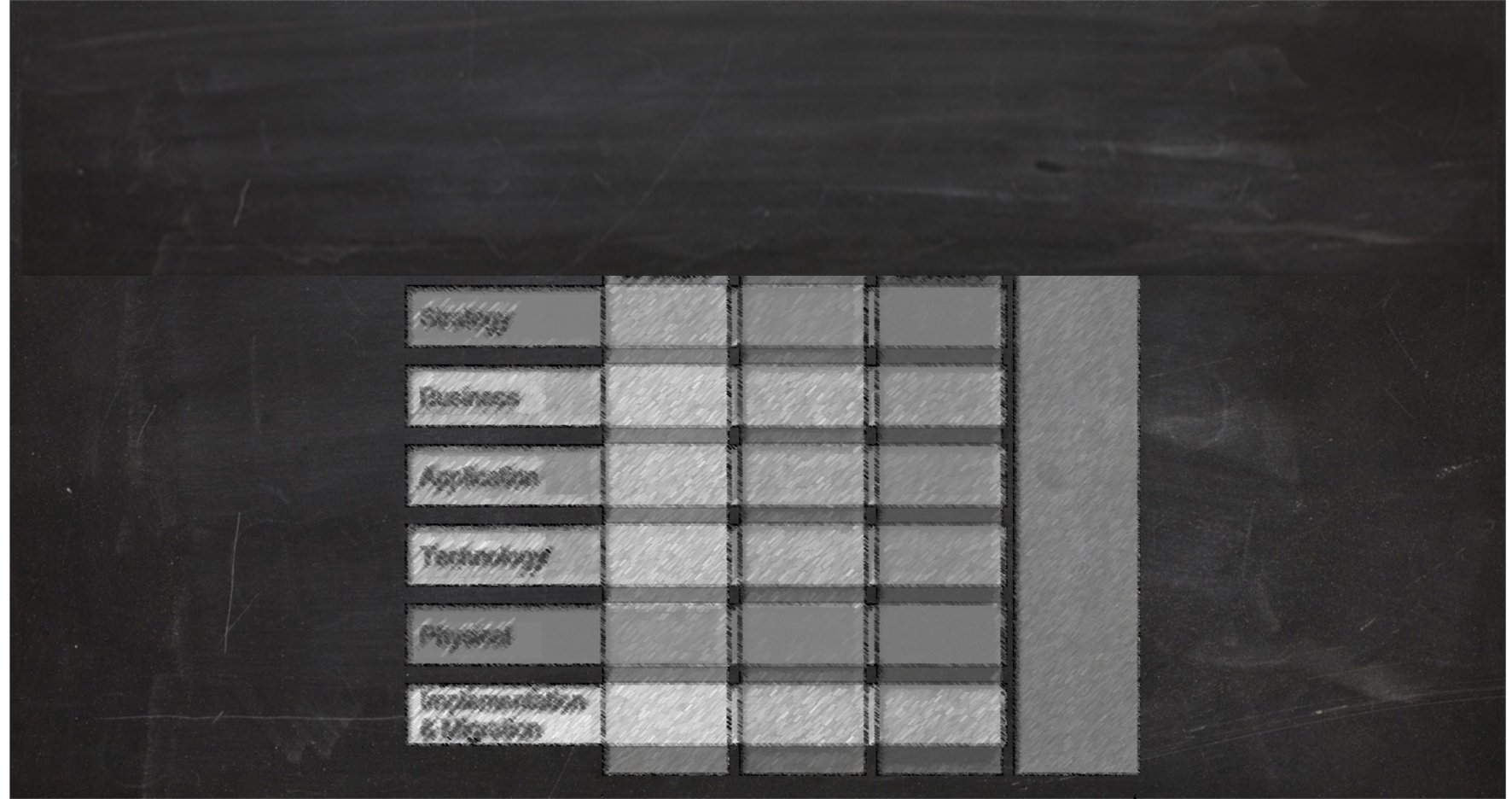 Extension Layers
Iand Motivation Aspect)
Motivation – Elements and Relations
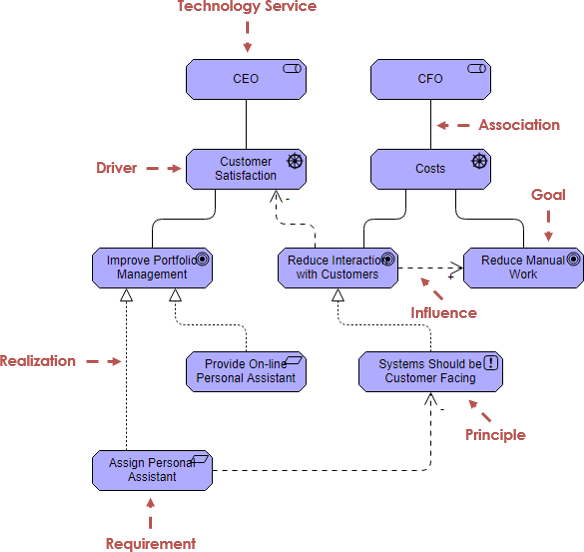 Implementation and Migration Extension
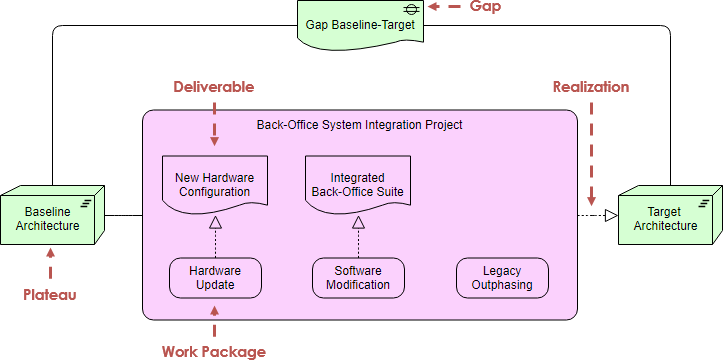 Test Yourself Question
What colour should elements on the Business Layer be?

 Yellow
 Green
 Blue
 ArchiMate does not specify the colours of entities
Test Yourself Question
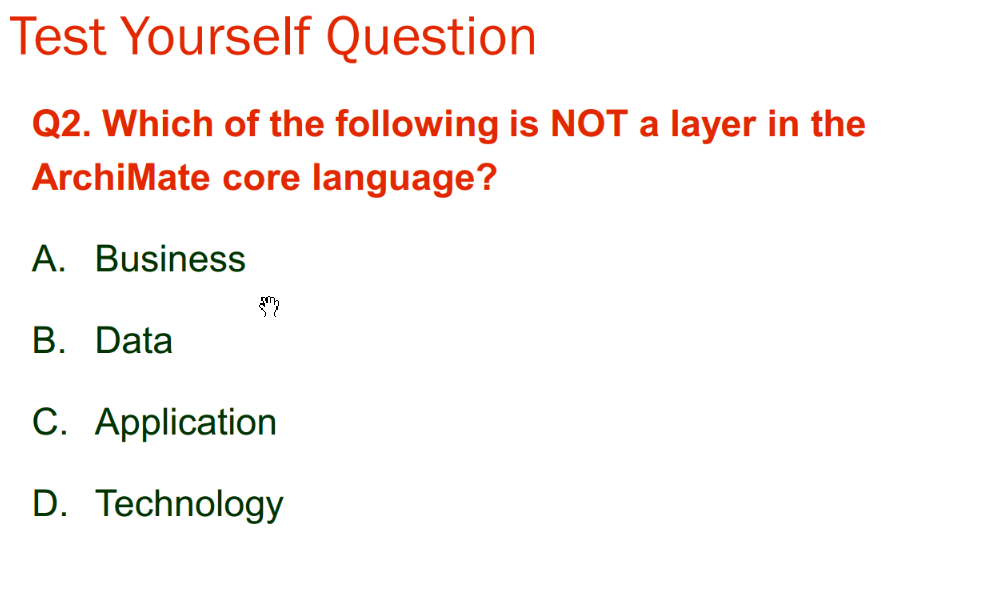 Technology layer
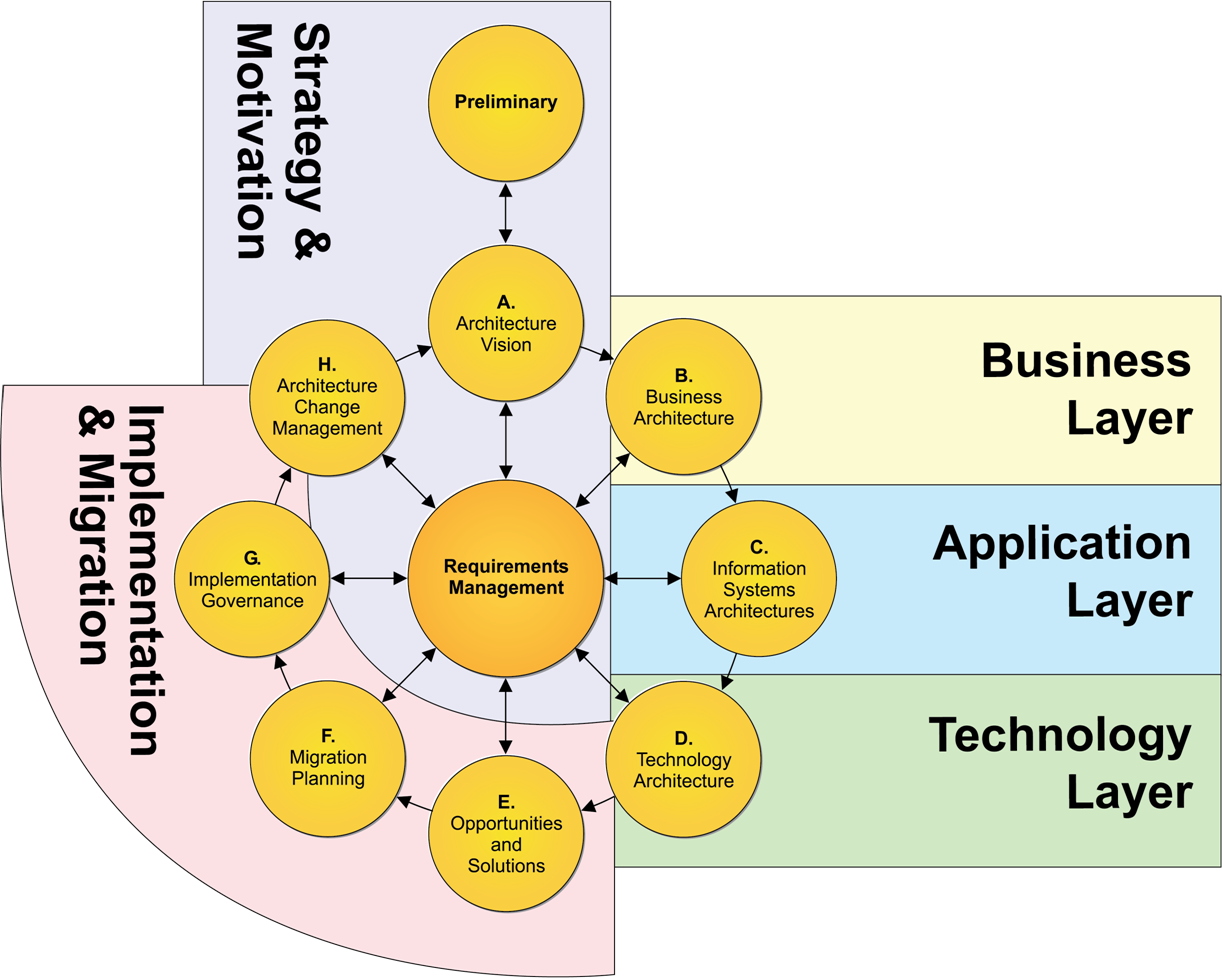 Source: https://pubs.opengroup.org/architecture/archimate3-doc/apdxd.html
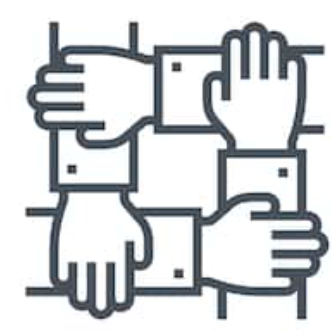 Discuss in your group: What elements are most important for your individual transformation challange? Why? Present the results in the classroom!
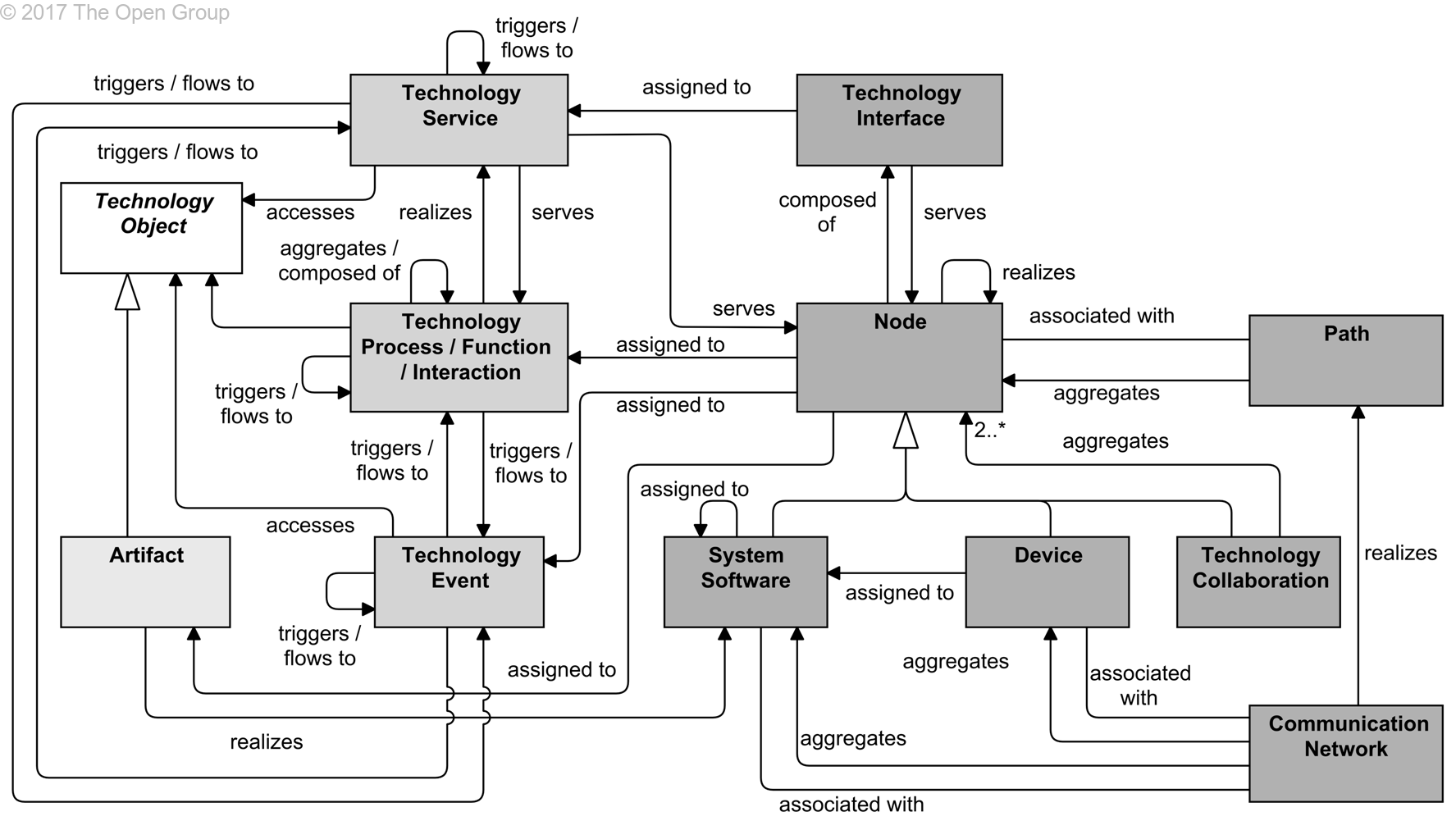 Source: ArchiMate 3, 10 Technology Layer
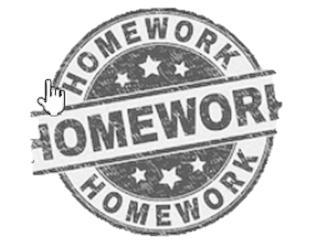 Assignment 6 – Design the technology architecture
Design an adequate technology architecture that supports your transformation initiative. Chose an adequate viewpoint from ArchiMate. Discuss possible alternative designs.
Make sure that your technology architecture is aligned with the business architecture and the information systems architecture and that all relevant relations are mapped. 
Before you begin the modelling task define and discuss a suitable viewpoint for the task at hand.
[Speaker Notes: https://www.shutterstock.com/de/image-vector/industrial-western-sahara-map-blue-homework-1507184135]